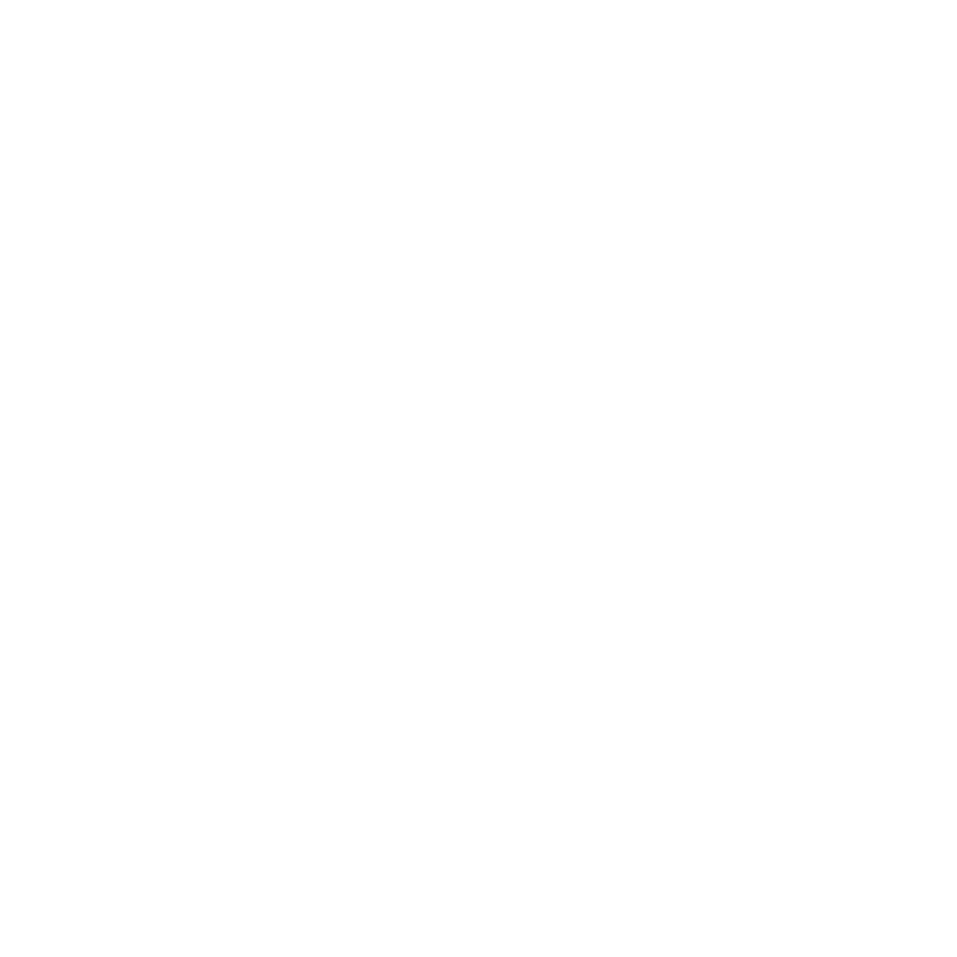 Business Model
Sector
Entrepreneurship

Category 
Business Strategy

Time Frame
2-3 Hours
Canvas For Beginners
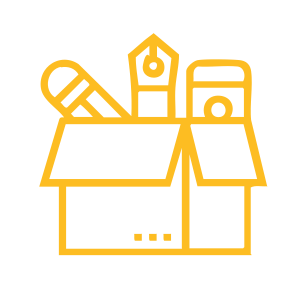 Learning Outcomes 

Understand the key elements of the Business Model Canvas.
Learn to map out business ideas effectively.
Develop clarity in defining value propositions.
Identify customer segments and effective channels.
Analyse cost structures and revenue streams.
Materials Needed

Projector or screen for presentation
Laptop with PowerPoint or Keynote
Business Model Canvas template (provided)
Worksheets for structuring business elements
Flipchart and markers for brainstorming
Example of successful business models
Description of the Activity

Participants will explore the Business Model Canvas in a hands-on workshop. After an introduction to its nine components, they will map out their business models step by step. Each participant or team will refine their value proposition, market fit, and financial model. Breakout groups will provide peer feedback, and the session will conclude with presentations, with facilitators assessing clarity, feasibility, and innovation.
Suitable for:.
Startup founders 
Aspiring entrepreneurs 
Business students
Participant Instructions

Identify key partners for your business.
Define core activities to deliver value.
List key resources for operations.
Summarize your value proposition in one sentence.
Identify customer segments and channels.
Outline cost structures and revenue streams.
Refine and present your Business Model Canvas.
Facilitator’s Guidelines

Explain each Business Model Canvas element with real examples.
Emphasize clarity and feasibility in business models.
Give structured feedback, highlighting strengths and improvements.
Ensure efficient time management for refining ideas.
Debrief and Assessment 

What was the biggest challenge in mapping your business model?
How did defining your value proposition strengthen your idea?
What feedback helped improve your canvas?
How confident are you in implementing this model?
How would you refine it for different market conditions?
Background readings 
on this Business Model Canva

"Business Model Generation" by Alexander Osterwalder & Yves Pigneur
"Lean Startup" by Eric Ries
"Value Proposition Design" by Alexander Osterwalder
Step-By-Step:

Map out your key partners, activities, and resources.
Define your value proposition in one sentence.
Identify customer segments and channels to reach them.
Outline cost structures and revenue streams.
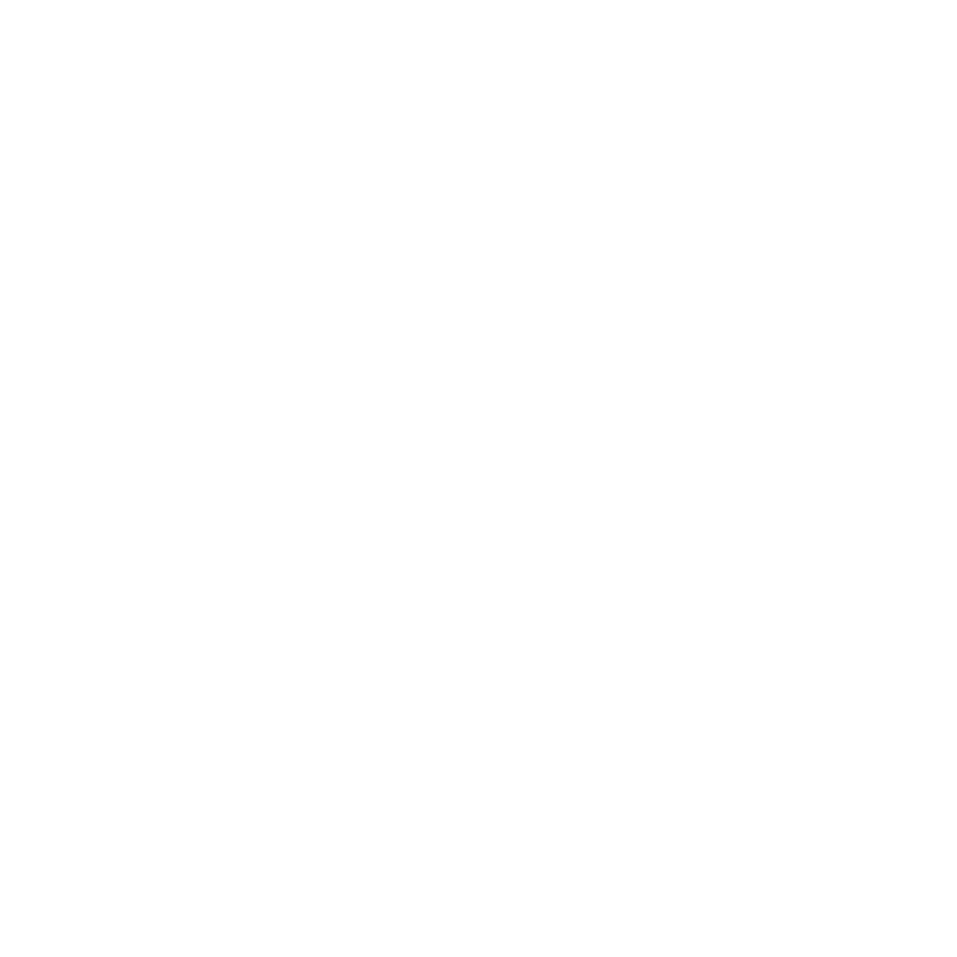 What it does?.

Simplifies business planning.
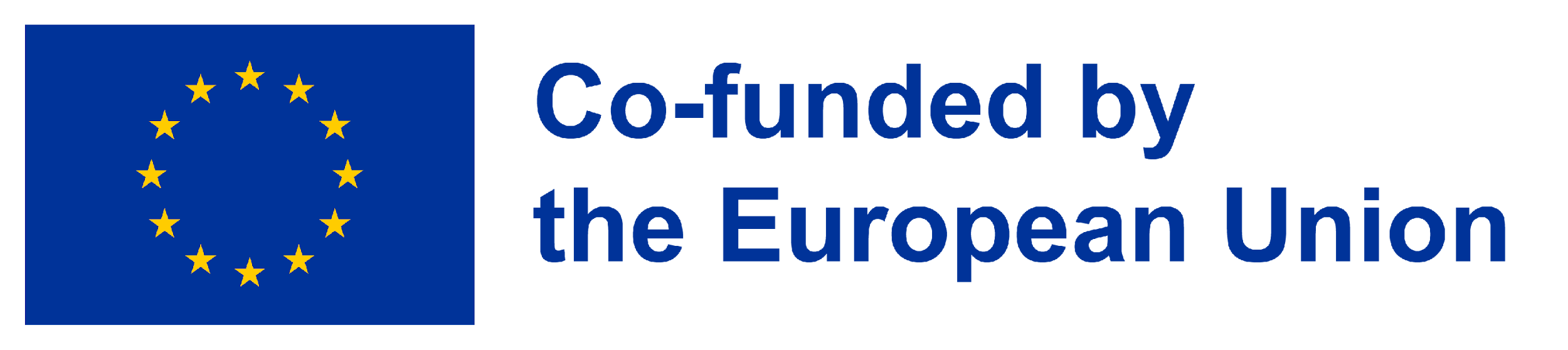 This project has been funded with support from the European Commission. The author is solely responsible for this publication (communication) and the Commission accepts no responsibility for any use may be made of the information contained therein. In compliance of the new GDPR framework, please note that the Partnership will only process your personal data in the sole interest and purpose of the project and without any prejudice to your rights.